LO: read analogue and digital time (in 5 minutes)
Analogue time
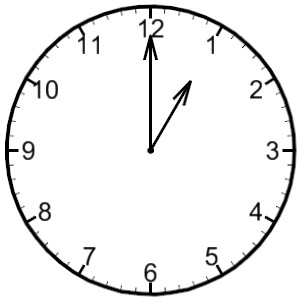 Minnie Minute
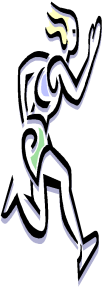 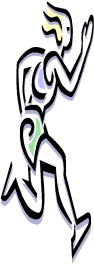 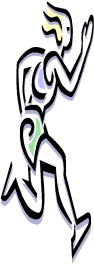 Analogue Time
O’Clock
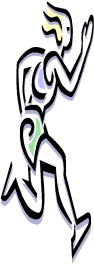 five minutes to
five minutes past
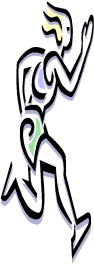 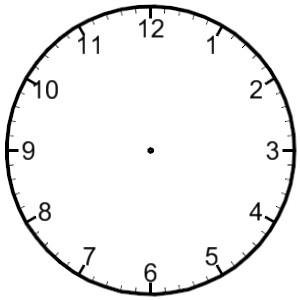 ten minutes to
ten minutes past
Minutes to
Minutes past
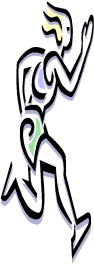 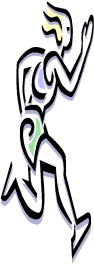 quarter to
quarter past
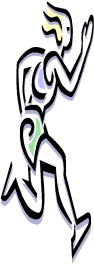 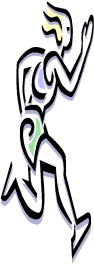 twenty minutes to
twenty minutes past
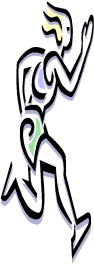 twenty five minutes to
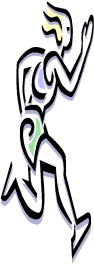 twenty five minutes past
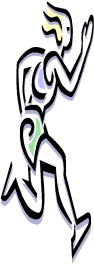 half past
past o’clock
Analogue Time
to o’clock
o’clock
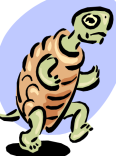 Happy Hour
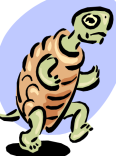 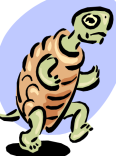 twelve o’clock
past twelve
half past twelve
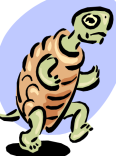 to one
one o’clock
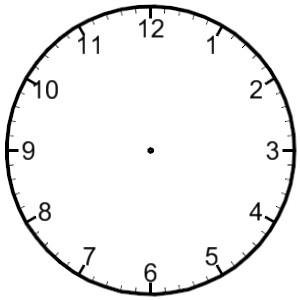 past one
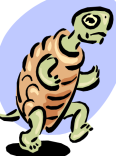 half past one
to two
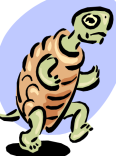 two o’clock
past two
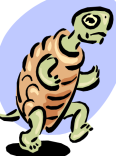 half past two
to three
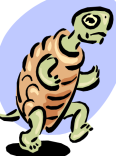 three o’clock